Shashlyk test report update
Ye Tian
Cunfeng Feng
Jianbin Jiao
Shandong University
9-22-2016
Shashlyk coating
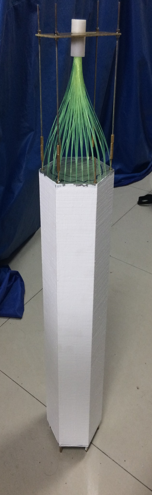 Try to use white glue mixed with TiO2 to get the coating material, and got the idea from Kedi company
We coat module #2 with glue and TiO2 as mixing ratio 10:1 at first, and then coat module #1 with glue, TiO2 and water as ratio 6:1:1.
The quality of first attempt coating(#2) is not as good as the second one(#1).

We got the coating material sample from Kedi company, but that is not enough for one module
Module with coating test result
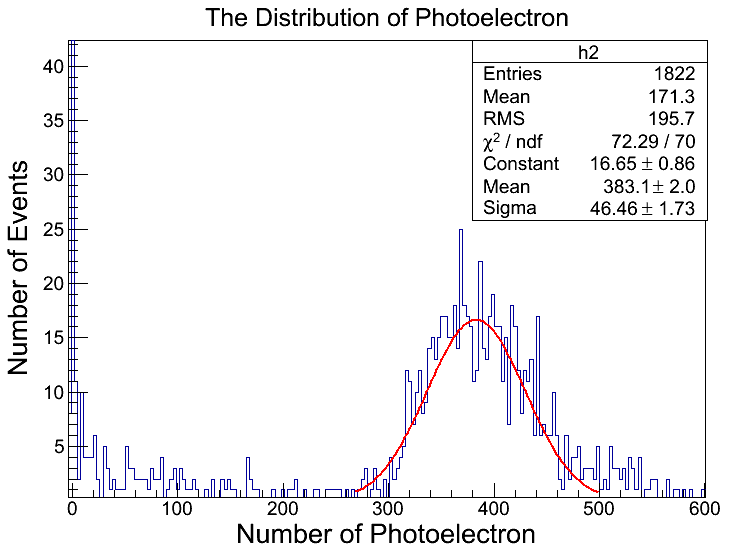 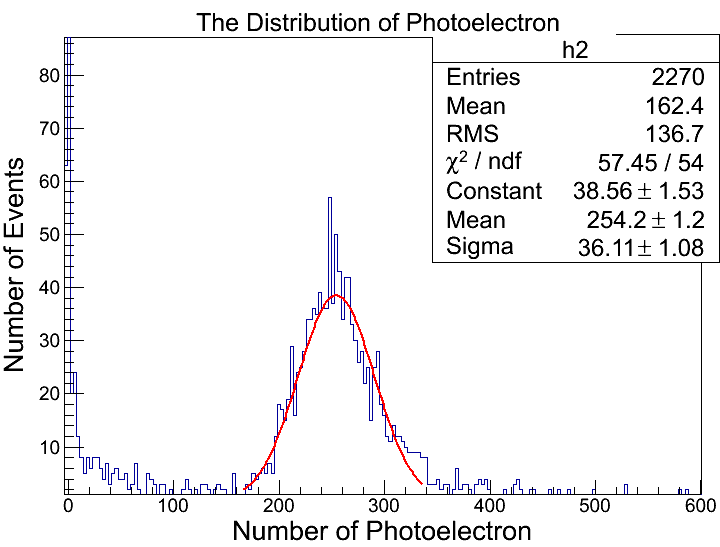 #2, photon number mean value is 383, 10% worse comparing with loose tyvek
#1, photon number mean value is 254, 14% better comparing with loose tyvek
Tyvek sheet from US
Try to test the property
Hole quality not so good
Strange paper, just like cloth, a little non-light tight
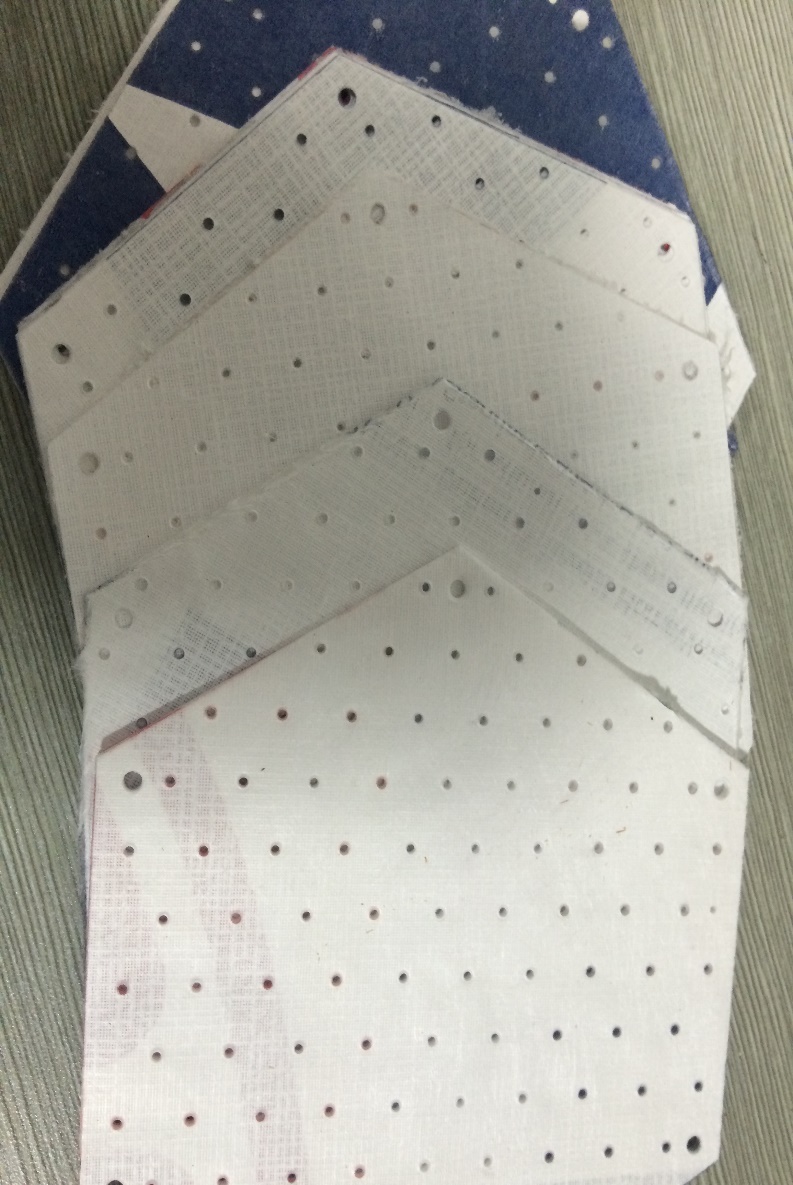 Next step
Have built another module #3 with new scintillator and lead from US.
Work on to get one Y11 bundle.
Test the property of Tyvek from US 
Compare different coating material